عنوان مقاله: ایدئولوژی مقاومت و مخاطب فعال
نویسندگان: عباس کاظمی، محبوبه حاج محمد حسینی
منبع: فصلنامه نحقیقات فرهنگی ایران دوره هشتم شماره 1 بهار 1394، صص 71-95
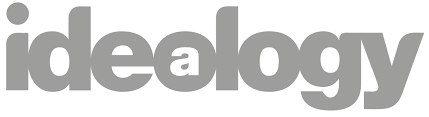 چکیده
مقاله حاضر مطالعه ای سات بر روی تحقیقات انجام شده در دپارتمان های مطالعات فرهنگی در ایران  (پایان نامه ها و تحقیقات پژوهشگران) و مقالات  در مجله علمی –پژوهشی در حوزه مطالعت فرهنگی (تحقیقات  فرهنگی و مطالعات فرهنگی و ارتبطات) پرسش های اصلی  ای که مقاله حول آنها سامان گرفته است عبارتند از این که مطالعات فرهنگی در ایران  چگونه به شرایط و امکان خوانش را به تصور کشیده است؟ آیا می توان  گونه شناس ای از انواع قرائت کندگان زا متن در ایران به دست داد؟ به طور خا  این پرسش برای ما اهمیت درد که چه درکی از مخاطب در مطالعات فرهنگی  ایرانی وجود دارد؟ و در نهایت هدف فهم محدودیت های تحقیقات مبتنی بر خوانش در ایران است.
مخاطب در مطالعات فرهنگی
چکیده
نتایج نشان داده است که مطالعات فرهنگی در آموزش عال ایران، بیشتر نمایش داشته است از نوعی مخاطب فعال که مسترما مقاومت می کند سخن بگوید  و کمتر به عنصر  ایدئولوژی  و نقش قدرت در بر ساختن مخاطب  اشاره داشته است. در عین حال مخاطبی که مطالعات فرهنگی آموزش عالی ایران از آن پرده برداشته است. در عین حال مخاطبی  که مطالعات فرهنگی آموزش عالی ایران از آن پرده برداشته است. سوژه طبقه  متوسط  تهرانی است که عمدتا  دارای سرمایه فرهنگی بالاست. شکل دیگری  از مخاطب  که اخیرا  تحقیقات از آن یاد کرده اند نه حول مقاومت  بلکه بیشتر حول لذت  معنا می شود. مخاطب لذت طلب اساسا از الگوی هال خارج می شود و الگوی متفاوتی از مواجهه  با متن را ابداع  می کند.
کلید واژه:
مخاطب فعال، مطالعات خوانش مقاومت، سوژه لذت طلب، مطالعات فرهنگی در ایران.
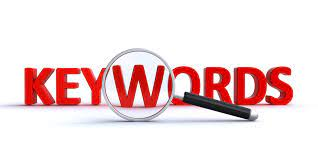 در سنت مطالعات فرهنگی، مخاطب دو ویژگی  مهم  دارد. اول این که تحلیل مخاطب از  پیام ها، خود به عنوان یک حمتوا در نظر گرتفه می شود و قابلیت تحلیل مجدد دارد و دوم این که مخاطب برای پژوهشگر در حکم نسخه دیگری از واقعیت به شمار می رود. خوانش نوعی درگیری با متن به منظور فهم یا خلق آن است. 
شکل  اول خوانش را در بازگشایی ساده و صرف رمز ها می توان دید. چنین خوانشی نه کوششی است ژرف و نه قدمی است به جلو؛ بلکه بازگشت  یا قدم گذاشتن در مسیری است که از پیش نشانه گذار ی شده است. اما خوانش معنای  عمیق تری هم دارد، یعنی مجاهدت برای فهم عمیق تر، درکی نوآرانه، با خلقی جدید از موادی  که به نام متن در اختیار  ما گذشته شده است. از ان جا که در مطالعت فرهنگی متن صامت دیده نمی شود، ماجرای فهم پیچیده تر و جذاب تر هم می شود رابطه متن  با خواننده رابهط سوژه وار است تا ابژه وار؛
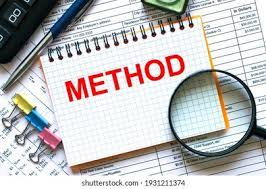 روش شناسی تحقیق
پژوهش حاضر مبنتنی بوده است بر وارسی پایان نامه های دانشجویی در حوزه خوانش رسانه ای در دپارتمان های مختلف علوم اجتماعی و مطالعه مقالات منتشر شده در دو فصلنامه انجمن ایرانی مطالعات فرهنگی و ارتباطات و تحقیقات فرهنگی ایران. 
در محله نخست  نمونه استخراج و اطلاعات به صورت کمی دسته بندی شد. در این مرحله فصلنامه مطالعت فرهنگی و ارتباطات از زمستان 1382 و مجله تحیقات فرهنگی ایران از بهار 1387 و پایان نانه های مربوط به حوزه خوانش طمالعه شدند و اطلاعات مورد نیاز از آنها استخراج شد. در مجموع از میان تحقیقات انجام شده در زمینه خوانش تا سال 1390  دانشگاه تهران بیشترین سهم را با هجده پژوهش  به خود اختصاص داده است. دانشگاه های علامه طباطبایی (پنج تحقیق)، کردستان (دو  اثر) علم و فرهنگ و امام صادق (ع) و صدا و سیما  (هر کدام با یک اثر) در جایگاه های بعدی قراردارند.
به لحاظ جنیست نویسندگان نیز جامعه اماری مطالعه ما از نسبت تقریبا  برابر برخوردار است و پانزده اثر به دانشجویان پسر و سیزده  اثر به دانشجویان دختر  تعلق دارد از نظر زمان انجام تحقیق، بیشترین تحقیقات در سال 1390 (نه پژوهش  ) و سال 1387 (خشت پژوهش انجام شده است. 
در مر حله بعد با توجه به پرسش ها و اهدداف تحقیق، بخش های اصلی پژوهش های انجام شده از جمله پرسش ها، روش و نتایج به دست آمده  در آنها  با روش  تحلیل محتوای کیفی بررسی شد.
از تحلیل مخاطب تا مطالعات خوانش
در پرتو اعتقاد به تاثیر محدود رسانه ها و فاصله جستن از نظریات افراطی همچون «گلوله جادویی» یا «تزریقی» که مخاطب را توده ای همگن  و یکدست می بینند، از میانه قرن بیستم میلاید با نظریاتی مواجه می شویم که با در نظر گرفتن شرایط اجحتماعی و زمینه و بستر دریافت متنون رسانه ای از مفهوم ساده انگارانه گیردنه پیام به مخاطب پیام گذر کرده اند. نظریه اثر محدود توسط لازاسفلد  ، کارت و برلسون در اواخر دهه 1940  شکل گرفت. طبق این نظریه پیام های ارتباطی  قارد نیستند. تغییرات بنیادی در عقاید و رفتار افراد به وجود آورند، بلکه می تواند به صورت محدود آنها را استحکام بخشد و برای تاثیر گذاری باید زمینه قبلی وجود داشته باشد.
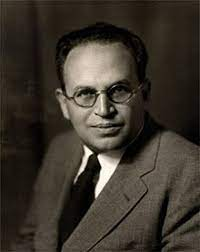 توده ای همگن  و یکدست
در این نظریه  مخاطب پویا در نظر گرفته می شود و در نهایت این نظریه در بحث از تاثیر یا عدم تاثیر پیام های ارتباطی به عوامل غیر ارتبطای نظیر سن، شغل  و خانواده  تحصیلات و غیره اهمیت زیادی می دهد. 
این رویکردها   بر نظریه  استفاده و خشنودی تکیه می کنند و براین باورند که مخاطبان زانه ها بر اساس جنس، سن ، محل زندگی ، تحصیلات و زمینه های فرهنگی  و اجتماعی و تجربه های زیسته خود با متن رسانه ای مواجه می شوند و مبتنی بر همین عوامل  آن را دریافت و به بیان مطالعات فرهنگی خوانشمی کنند.
استفاده و خشنودی
مهدی زاده در کتاب نظریه های رسانه اندیشه های رایج و دیدگاه های انتقادی(1389) در فصلی به شکل  مبسوط از نظریه خوانش  نظریه پردازان و مفاهیم اصلی  آن سخن به میانه آورد. محور اصلی فصل نهم این کتاب را مخاطبان رسانه ای تشکیل می دهد که از میان نظریات مطرح شده در این فصل پیش از  همه به نظریه های قایل به مخاطب فعال همچون نظریه دریافت استوارت هال و مقاومت مصرف کنندگان جان فیسک پرداخته شده است
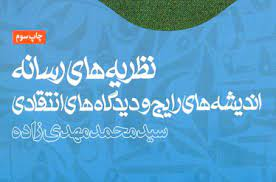 بخش اصلی مطالعات رسانه ای مخاطب محور در دهه 1370 شمسی با اتکا به نظریه استفاده و خشنودی شکل گرفته است. این در حالی است که با شکل گیری رشته مطالعات فرهنگی در دانشکده های علوم اجتماعی در ایران  و همچنین آشنایی با رویکردهای  مطالعاتی  برخی اندیشمندان  این رشته در غرب که به مطالعات رسانه ای روی اورده اند شاهد استتقبال  چشم گیر  از رویکرد های این رشته در مطالعات رسانه که بیشتر جانب مخاطب را می گیرند.
تحقیق دیوید مورلی با عنوان مخاطبان برامه تلویزیونی نیلسین ویاد (1980) و دوروتی  هابسون (1982) با عنوان چهار راه درام سریال  های آبکی که در مورد سریال تلویزیون چهار راه بود. از اولین کارهای تجربی  بودند که مدل هال را تیید کردند. تحقیقات در مطالعات فرهنگی جهانی همچنان در پیچیدگی های فهم مخاطب و شرایط تاثیر گذار، محدود کننده یا تسهیل شده مبتنی است. در ایران نیز تحقیقات در دهه هشتاد با تبعیت از مدل هال کار خود را به پیش بردند و تلاش کردند سویه های مختلف همراهی و مخالفت با  متن را نشان دهند.
دانشجویان در مطالعات خوانش رسانه ای غالبا با دو پرسش اصلی کار خود را آغاز می کنند: 
1- آیا زنان، مردان  و به طور کلی  افراد مورد مطالعه به صورت منفعلانه نخست تاثیر مستقیم برنامه های رسانه ها هستند. یا این که این برنامه ها را متناسب با هویت گفتمانی شان و دغدغه های برامده از آن رمزگشایی می کنند؟ 
2- عواملی مانند سن و تحصیلات  اشتغال و تاهل چه تاثیری بر نوع دریافت  خاطبان از برنامه های رسانه ها دارد؟
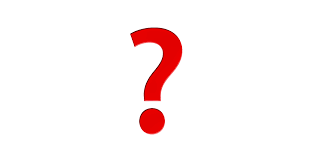 نمونه های یاز سوالات را می توان در  زیر مشاهد کرد:
«مخاطبان این تبلیغات چه معنایی از ان دریافت می کنند و چه معنایی به زندگی خویش می بخشد؟ 
جنسیت، سن، سطح تحصیلات و طبه اجتماعی مخاطبان چه تاثیری بر نوع دریافت  و استفاده آنها از این تبلیغات دارد؟ 
بین شیوه های رمزگشایی مخطابان ایرانی از این فیلم و ویژگی های فردی  و اجتماعی آنها (شغل و در آمد و ...) چه ارتباطی وجود دارد؟ 
«مخاطبان مختلف جانباز در ایران چه نوع تفسیر هایی از این نوع فیلم ها دارند ؟
در بخش اصلی تحقیقات (86 درصد) تلویزیون و سینما و شبکه های  ماهواره ای مورد تحقیقات قرار گرفته اند. به طور کلی استقبال از مطالعه سینما در میان سایر رسانه ها در علوم اجتماعی همواره شاخص و قابل تامل بوده است.
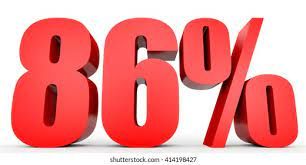 اشکال متعدد خوانش در ایران
نتایج تحقیقات  انجام شده ما را به انواع متعددی از مخاطبان می رساند. با این حال در تحقیقات انجام شده با کم رنگ شدن یا افول مخاطب منفعل مواجه ایم و عمده تحقیقات تمایل داشته اند که نشان دهند  مخاطبان بیشتر فعال  و مقاومت جو هستند. در این جا به طور کلی با چهار دسته از مخطاطبان مواجه بودیم.
الف- مخاطان منفعل و سلطه پذیر: مخاطبان منفعل در نتحقیقات ایرانی چه کسانی هستند؟ چه ویژگی هایی دارند؟ نتایج تحقیقات نشان می دهد که در موارد انگشت شماری تلویحا از زنان  طبقات اجتماعی پاین فاقد تحصیلات دانشگاهی  و معمول خانه دار به عنوان کسانی یاد شده است که معمولا در برابر پذیرش کیفیت سوژه ها و شخصیت های نمایش داده  شده در محصولا رسانه ای مقاومت کمتری  از خود نشان می دهند. در مورد این دسته از مخطابان پیام های رسانه ای نقش تقویت کننده درند.
نقش تقویت کننده
مخاطبان منفعل از میان طبقات  پایین تر و تحصیلات کمتر با دسترسی کمتر به گفتمان های متعدد و شرکت  بیشتر در اجتماعت دینی (و شکل دین داری) یافت میشدند و در نمونه دوم گروه هایی که با متون رسانه ای همدلی بیشتر و در نتیجه مناقشه کمتری داشته اند، بیشتر در میان زنان یافت شدند تا مردان. 
به نظر می رسد با توجه به کم بودن تحقیقات در این بخش ما به تحقیقات بیشتری نیاز داریم تا خوانش انفعالی را به مسئله جنسیت  و شکل دین داری نسبت دهیم. از سویی دیگر، عنوان «خوانش انفعای ماقشه آمیز  به نظر می رسدف چرا که مخاطبان  که رمزگشایی مسانی با رمزگذار دارند، فعالانه و آگاهانه و وفادارانه این رمزگشایی را انجام می دهند
رمزگشایی
ب)مخاطبان مباحثه گر: کسانی که اهل گفت و گو و مباحثه با متن هستند و به عللی چون برخورداری از تحصیلات دانشگاهی، دسترسی به سایر رسانه ها و در نتیجه گفتمان های رقیب، رویکردی متفاوت از دسته اول به متن ایجاد می کنند، در واقع به برخی عناصر متن ایمان می اورند و به برخی کافر می شوند. این شکل دوم در الگوی هال به کرات در تحقیقات ایرانی استفاده و تایید شده است.
الگوی هال
ج- مخاطبان فعال و سوژه مقاومت: این مخاطبان کساین هستند ک از تحصیلات و دسترسی رسانه ای بیشتری نسبت به سایر مخطابان برخوردارند. بررسی بخش  تیجه گیری آثار مطالعه شده این ادعا را به شکل معناداری تایید می  کند که مردان در جایگاه مقاومت در برابر معنای تولید شده قرار می گیرند. همچنین کسانی که از نوعی تجربه یا همزیستی با ومضوع مورد بازنمایی برخوردار هستند، مانند جانبازان جنگ و گروه های قومی اقلیت، به این دلیل که شرایط را از نزدیک  تجربه کرده اند، خوانش متعارضی دارند. در مجموع  تعداد مخاطبانی که این شکل از خوانش  را دارند در این مطالعات در جایگاه نخست قرار دارد و میان این شکل  با دیگر صور خوانش، اختلاف معناداری دیده می شود. به عبارت یگر محققان و دانشجویان ترجیح داده اند که مخاطبان فعال و مقاومت در خوانش را در تحقیقات خود برجسته سازند
آگاهی مخاطب از عملرد رسانه ها، دسترسی های گفتمانی وی و  تجربه اجتماعی فرهنگی وی در زندگی روزمره بیش از سایر عوامل در خوانش مقاومت  مخاطب از محتوای فیلم های ضد اسلام هالیوود تاثیر گذار بوده سات و تبلیغات روانی موجود در فیلم های هالیوودی نتوانسته به صورت عاملی قدرتمد و قابل اطمینان حس اسلام گریزی  را در میان مخاطبان رواج دهد. 
هالیوود منبع معتبر و قدرتمندی برای شناخت امریکایی ها از مسلمانان به شمار نمی رود و بخش عمده ای زا مخاطبان قابلیت واقع نمایی زیادی برای هالیوود  و بازنمایی هایش قایل نیستند. چون که آن را نشئت گرفته از سیاست های آشکار و پنانی می دانند که برمحتوای فیلم ها حاکی است.
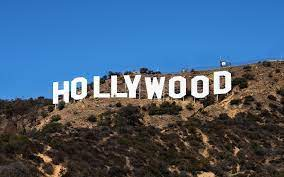 د)مخاطبان لذت طلب: بیشتر  مخاطب سریل های تلویزیونی به ویژه سریال های خانوادگی، زنان هستند و برنام سازان تلویزیونی غالبا در مرحله مخاطب سنجی و ارزیابی باز خوردهای حاصل  و دریافت پیام توسط مخاطبان مبنای کار خود را بر جلب  توجه زنان قرار داده و به ویژه این کار  را از طریق تهیه سریال های خانوادگی انجام می هند. جواب سوال دلیل جذابیت  این ژانرها برای دختران تاثیر سریال های تلویزیون بر فهم دختران جوان از مقولاتی مانند خانواده، عشق و ... نتایج متنوعی به دست داد. اغلب منکر تاثیر این سرال ها بودند  اما در جریان مصاحبه بر هم ذات پنداری با شخصیت های این سریال ها  اشاره داشتند.
دلیل جذابیت  این ژانرها برای دختران
کلیشه مخاطب منفعل برای سال ها در مطالعات ارتباطی مسلط بوده است. در ایران  نیز تاثیر قدرتمند رسانه ها تا دهه 70 ئ گرایش غالب بوده است. در دو دهه اخیر کلیشه جدیدی مطرح شده است که محققان جدید از آن با عنوان مخاطب فعال یاد می کنند. در واقع کلیشه مخاطب  فعال  جای کلیشه مخاطب منفعل را گرفته است. این کلیشه جدید بر خلاف شکل منفعل ان اساسا نقش و قدرت چندانی برای رسانه ها و ایدئولوژی قایل نمی شود و به هر شکل  خیال می شود که مخاطب از مبارزه  میان متن و رمزهای ان سربلند بیرون می آید.
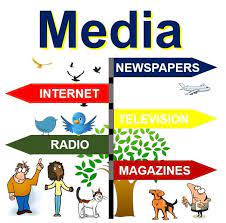 کلیشه مخاطب منفعل
از یک سو به اشتباه این گونه تصور شده است که کار مطالعات فرهنگی تنها نشان دادن وجود مقاومت در بین مصرف کنندگان است. در حالی که باید توجه داشت که مفهوم ایدئولوِژی، هژمونی وسرکوب به اندازه مفهوم مقاومت اهمیت دارند. به این معنا که اگر نشان داده شود  که ایدئولوژی درون متن تاثیر خود را بر مخاطب با ویژگی های مشخص گذاشته است به اندازه نشان دادن مقاومت اهمیت دارد. بنابراین در بدو امر غفلت از قدرت و قوت ایدئولوژی مهم ترین نقطه ضعف این نوع مطالعات به شمار می آید.
ایدئولوژی درون متن
با این همه برخی محققان ایرانی شکل دیگری از سوژه و مخاطب را شناسایی کرده اند که به جای تاکید  بر مخالفت یا گفت و گو بر مفهوم لذت  انگشت می گذارند.سوژه لذت طلب مخاطبی است که زندگی خود را با متن دلن شنین تر می کند و چندان با رمزها و کد های نفهته  درگیر نمی شود و نوعی  بی اعتنایی اختیار می کند. مخاطب بی اعتنا اساس رمزگان ها را نمی گشاید تا در آن جذب یا با آن مخالفت ورزد. بلکه بر عکس رمزگان های دیگری از متن که ارتباط مستقیمی با رمزگانئ مسلط ندارند، مورد توجه او قرار می گیرند.
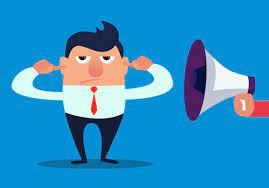 بی اعتنایی
همین طور که در تمامی این مطالعات که غالبا با تحقیق  بر روی مخاطبان تهرانی انجام شده اند همگنی جامعه اماری به وضوح مشخص است جامعه اماری تحقیق در این مطالعات را قشر تحصیل کرده و طبقه متوسط تشکیل می دهد که از دسترسی رسانه یا بالایی برخوردارند و معمولا از رسانه های خارجی نیز استفاده می کنند. این عامل  بر نوع دریافت  و خوانش مخاطبان از محتوای رسانه  ای تاثیر تعیین کننده ای دارد. این ادعا  در مطالعات مورد بررسی ما در این پژوهش حاضر نیز تایید شده است. همچنین در تمامی مطالعات عامل تحصیلات جنسیت و طبقه اقتصادی و اجتماعی به عنوان عوامل تعیین کننده مورد توجه بوده اند
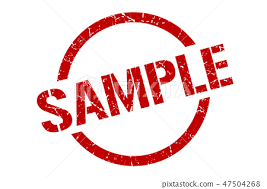 تحصیلات جنسیت و طبقه اقتصادی و اجتماعی
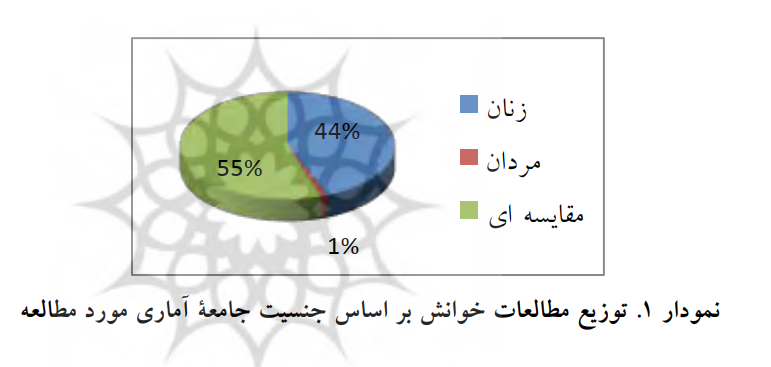